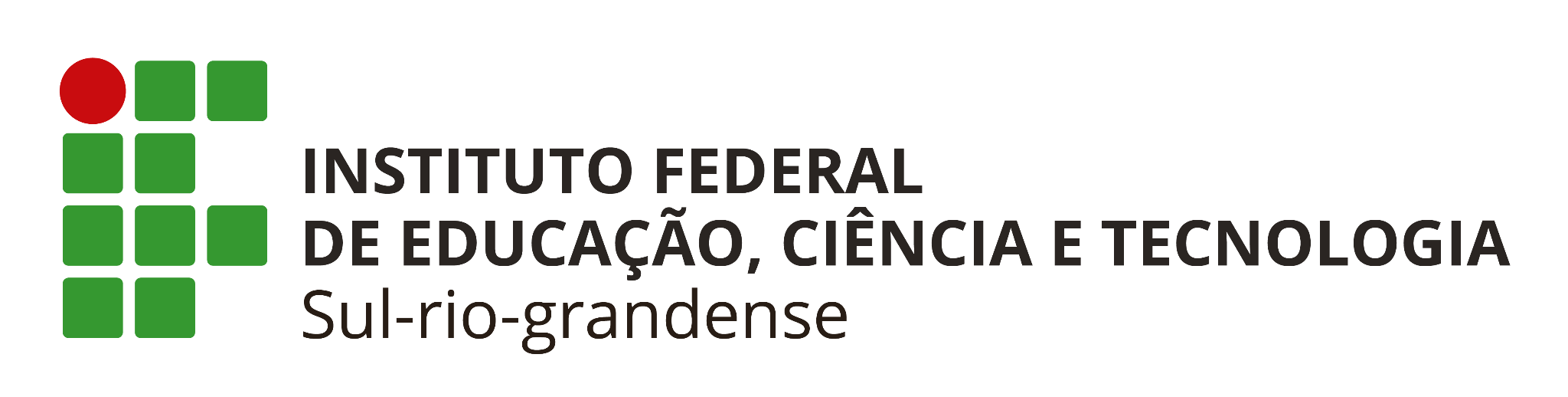 Inclusão e Diversidade: Práticas de Gestão Escolar para Atender à Pluralidade na rede municipal do município de Nicolau vergueiro


Orientador (a): Mateus da Fonseca Capssa Lima 
Orientanda: Patrícia Da Silva 



PASSO FUNDO
2024

q
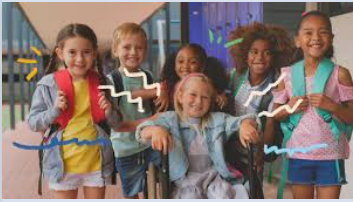 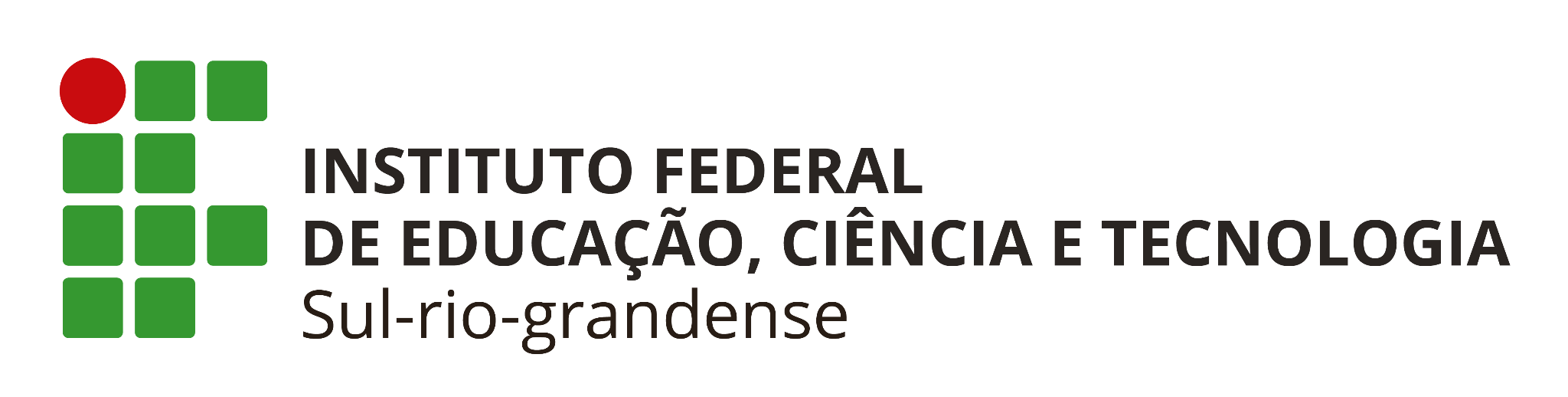 TEMA

Políticas de Inclusão e Diversidade no Município de Nicolau Vergueiro.


Delimitação do tema

Políticas de Inclusão e Diversidade na Rede Municipal de Ensino de Nicolau Vergueiro: Uma Análise Documental dos Projetos Políticos Pedagógicos (PPCs).
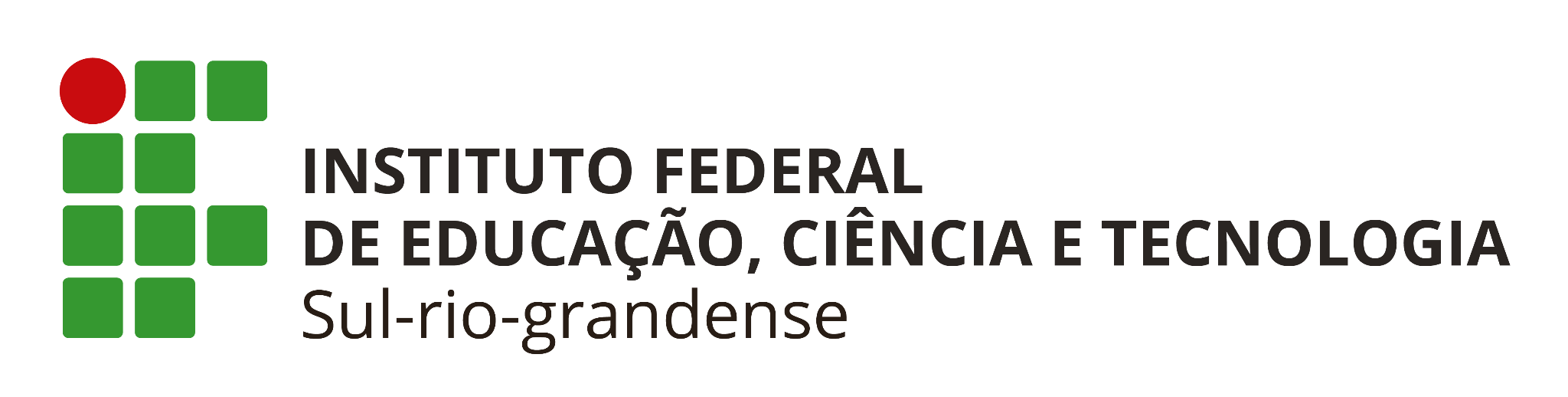 2. 	PROBLEMA

Como estão formuladas as políticas de inclusão e diversidade no Município de Nicolau Vergueiro e qual o papel do gestor escolar diante dessa realidade?
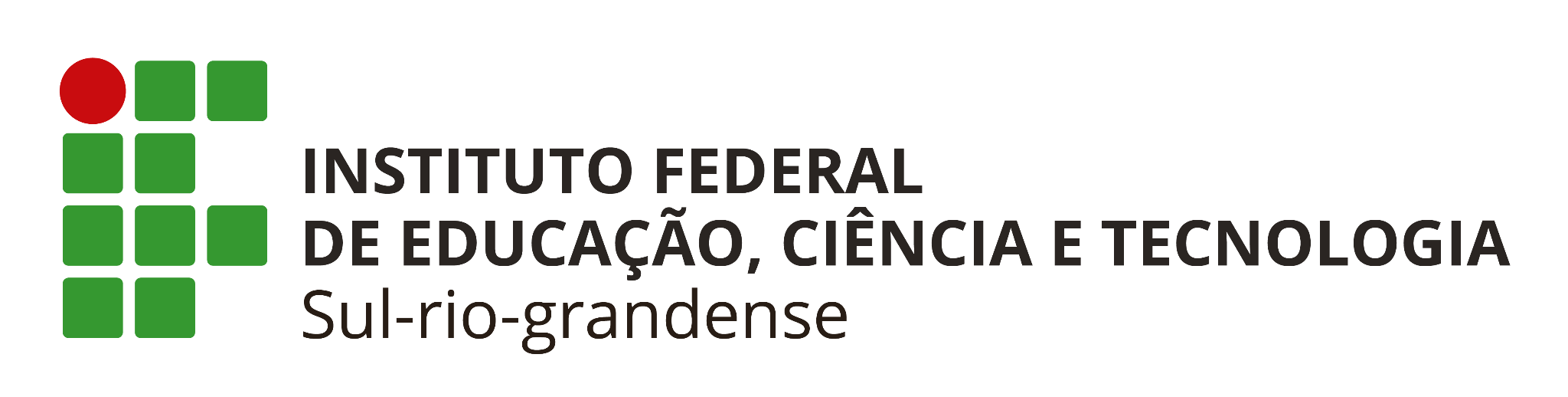 3. OBJETIVOS

Este projeto de pesquisa tem como objetivo geral investigar as políticas de Inclusão e diversidade no município de Nicolau Vergueiro no contexto da Gestão da Educação Básica.

3.1 Objetivo geral

Analisar as políticas públicas de inclusão na rede municipal de ensino de Nicolau Vergueiro.
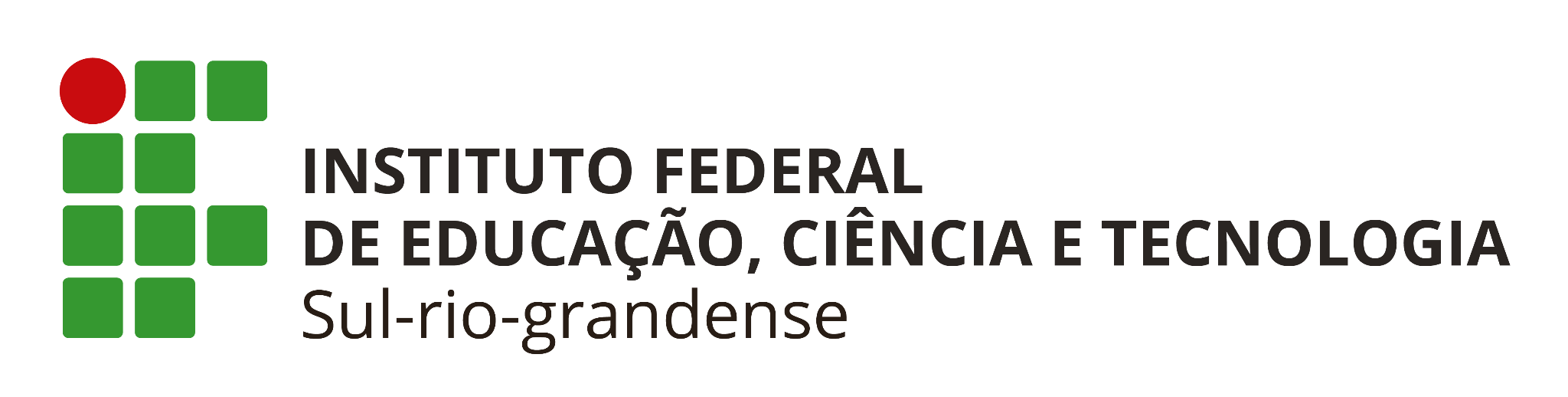 3.2 Objetivos específicos


Analisar a importância da inclusão e da diversidade na Educação de acordo com a bibliografia sobre o assunto.
Verificar se os PPCs das escolas de ensino fundamental do Município de Nicolau Vergueiro incluem diretrizes sobre inclusão.
Analisar as características das diretrizes sobre inclusão presentes nos PPCs das escolas de ensino fundamental do Município de Nicolau Vergueiro.
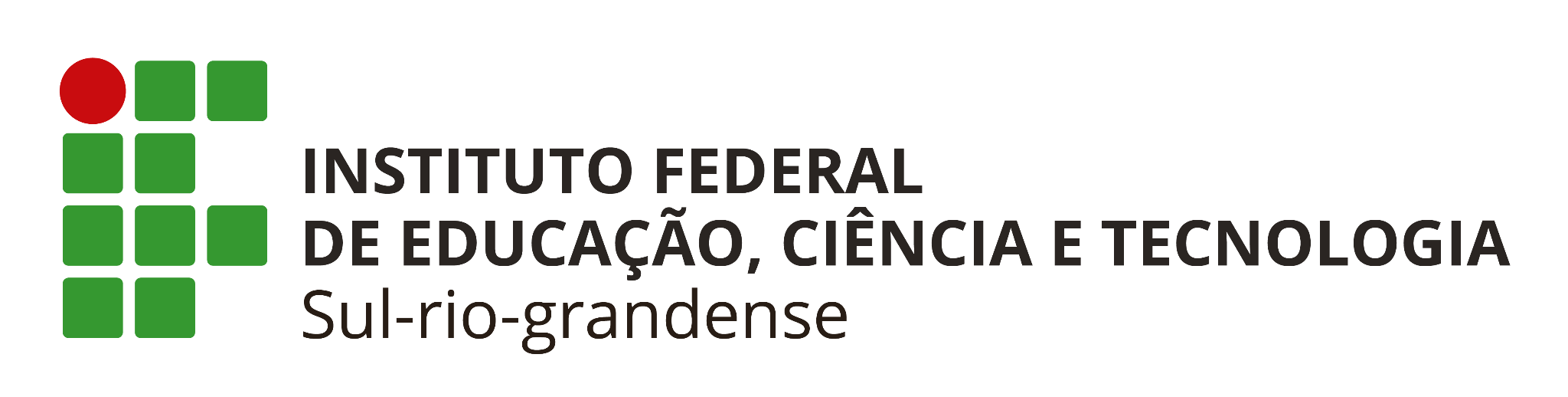 4. JUSTIFICATIVA(S)

Este projeto busca fazer uma análise aprofundada dos PPCs das escolas, para entender quais diretrizes esses documentos estabelecem para garantir uma educação inclusiva, e a partir disso avaliar se o cumprimento destas diretrizes é capaz de assegurar uma política funcional de inclusão
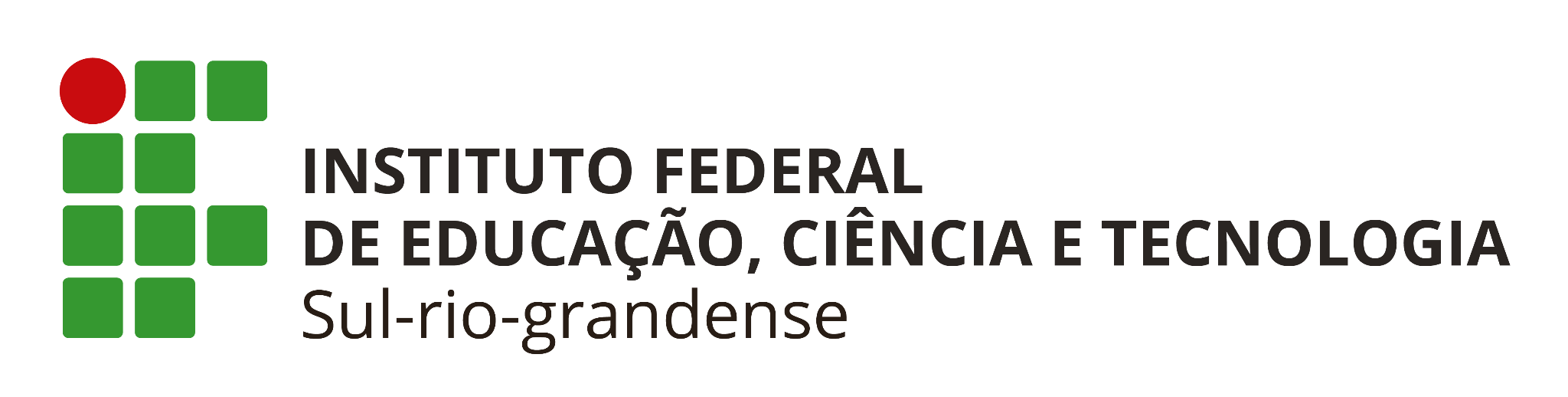 5. REFERENCIAL TEÓRICO


O seguinte projeto  discute a importância da inclusão escolar, destacando que, historicamente, escolas e classes especiais foram criadas para alunos considerados inadequados, o que levou à exclusão desses estudantes das classes comuns. A Lei nº 13.146/2015, conhecida como Lei de Inclusão, busca reverter essa exclusão, assegurando o direito à educação inclusiva para pessoas com deficiência. No entanto, a implementação dessa lei enfrenta desafios significativos, como problemas conceituais e interpretações distorcidas da legislação, que reduzem a inclusão à mera integração de alunos com deficiência no ensino regular, sem considerar o objetivo mais amplo de inclusão para todos os alunos.
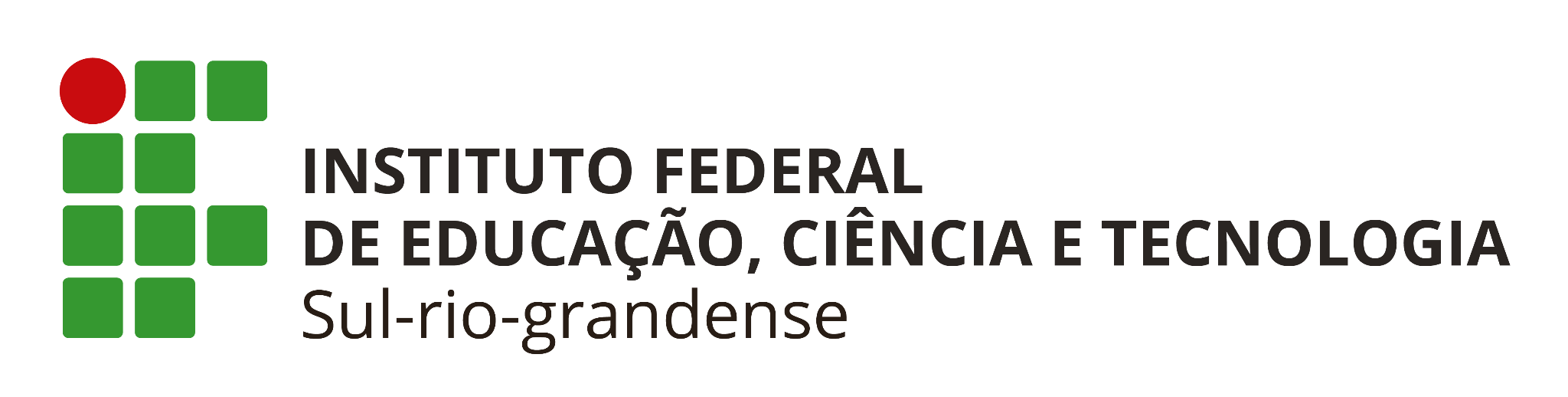 O Projeto Pedagógico deve ser uma ferramenta teórico-metodológica que enfrente os desafios da inclusão de forma consciente e participativa, promovendo a autonomia dos estudantes com deficiência. A gestão escolar desempenha um papel crucial nesse processo, criando um ambiente acolhedor e acessível, e garantindo que as políticas inclusivas sejam efetivamente implementadas. A capacidade do gestor de compreender o clima e a cultura organizacional da escola é fundamental para liderar esses esforços e assegurar que as metas educacionais sejam alcançadas, sempre focando nos interesses e necessidades dos alunos.
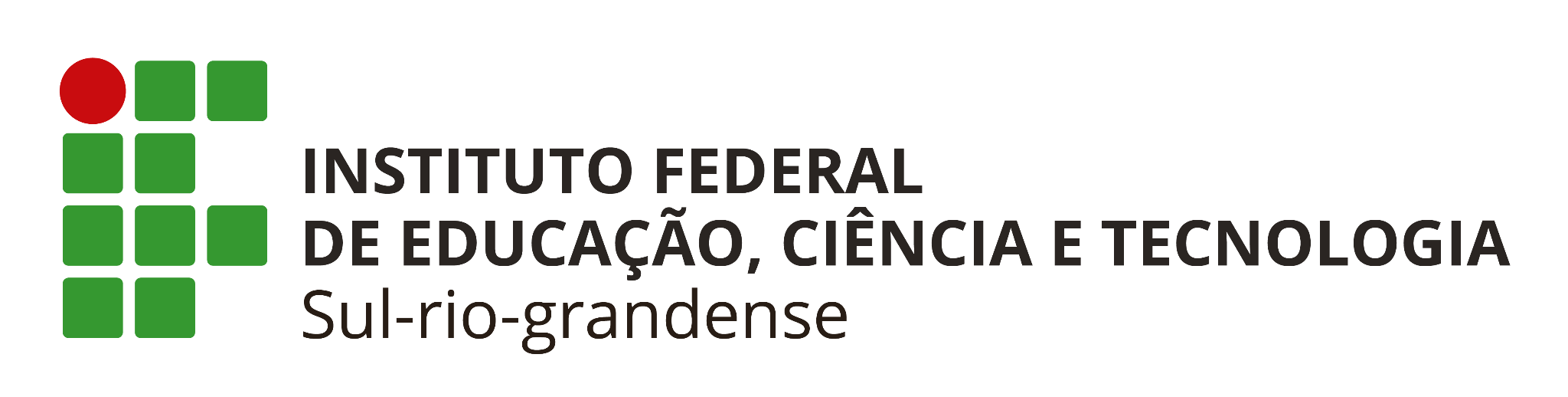 6. METODOLOGIA

Este projeto visa investigar as políticas de inclusão e diversidade no município de Nicolau Vergueiro, no contexto da Gestão da Educação Básica. A pesquisa adota uma abordagem metodológica qualitativa, ideal para captar as nuances e complexidades dos fenômenos educacionais. A análise documental foi escolhida como técnica principal, permitindo um exame detalhado dos Projetos Políticos-Pedagógicos (PPCs) das escolas municipais. Os documentos serão selecionados com base em sua relevância para a inclusão educacional, e serão complementados por uma revisão bibliográfica das principais obras sobre o tema.
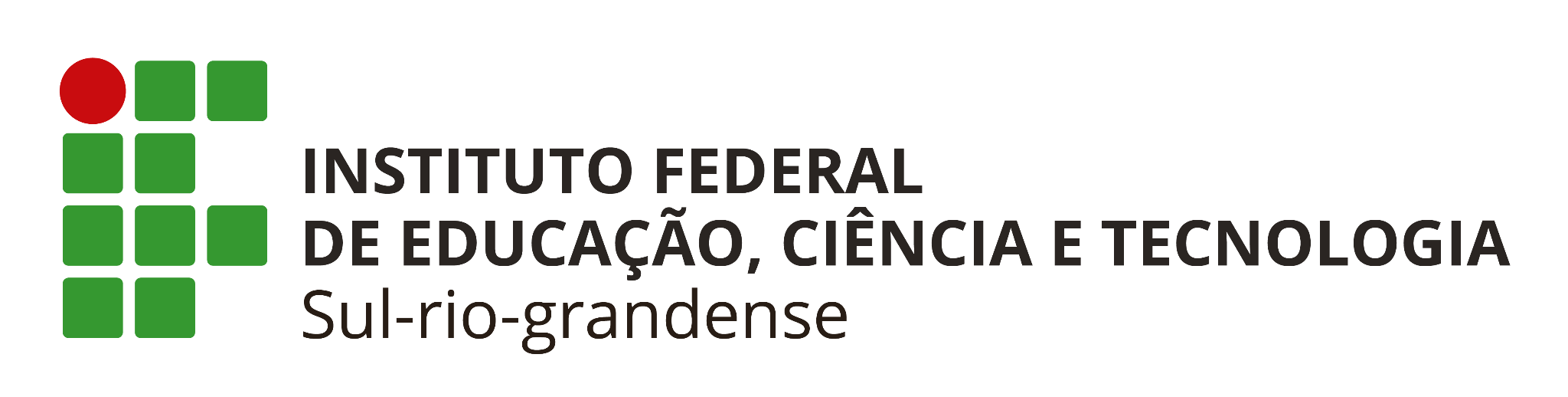 8. REFERÊNCIAS

BRASIL. Lei n. 13.146, de 6 de julho de 2015. Institui a Lei Brasileira de Inclusão da Pessoa com Deficiência (Estatuto da Pessoa com Deficiência). Diário Oficial da União: seção 1, Brasília, DF, p. 2, 7 jul. 2015.
DEMO, Pedro. Educar pela pesquisa. 11. ed. Campinas: Autores Associados, 19
GADOTTI, M.; FREIRE, P.; GUIMARÃES, S. Pedagogia: diálogo e conflito. 5. ed. São Paulo: Cortez, 2000.
LÜCK, Heloísa. Gestão da cultura e do clima organizacional da escola. Vol. V. 1. ed. Curitiba: Positivo, 2011.
LÜDKE, Menga; ANDRÉ, Marli Eliza Dalmazo Afonso de. Pesquisa em educação: abordagens qualitativas. São Paulo: EPU, 1986.
MANTOAN, Maria Teresa Eglér. Inclusão escolar: o que é? Por quê? Como fazer? São Paulo: Moderna, 2003.
VASCONCELLOS, C. S. Planejamento: plano de ensino-aprendizagem e projeto educativo. São Paulo: Libertad, 1995.